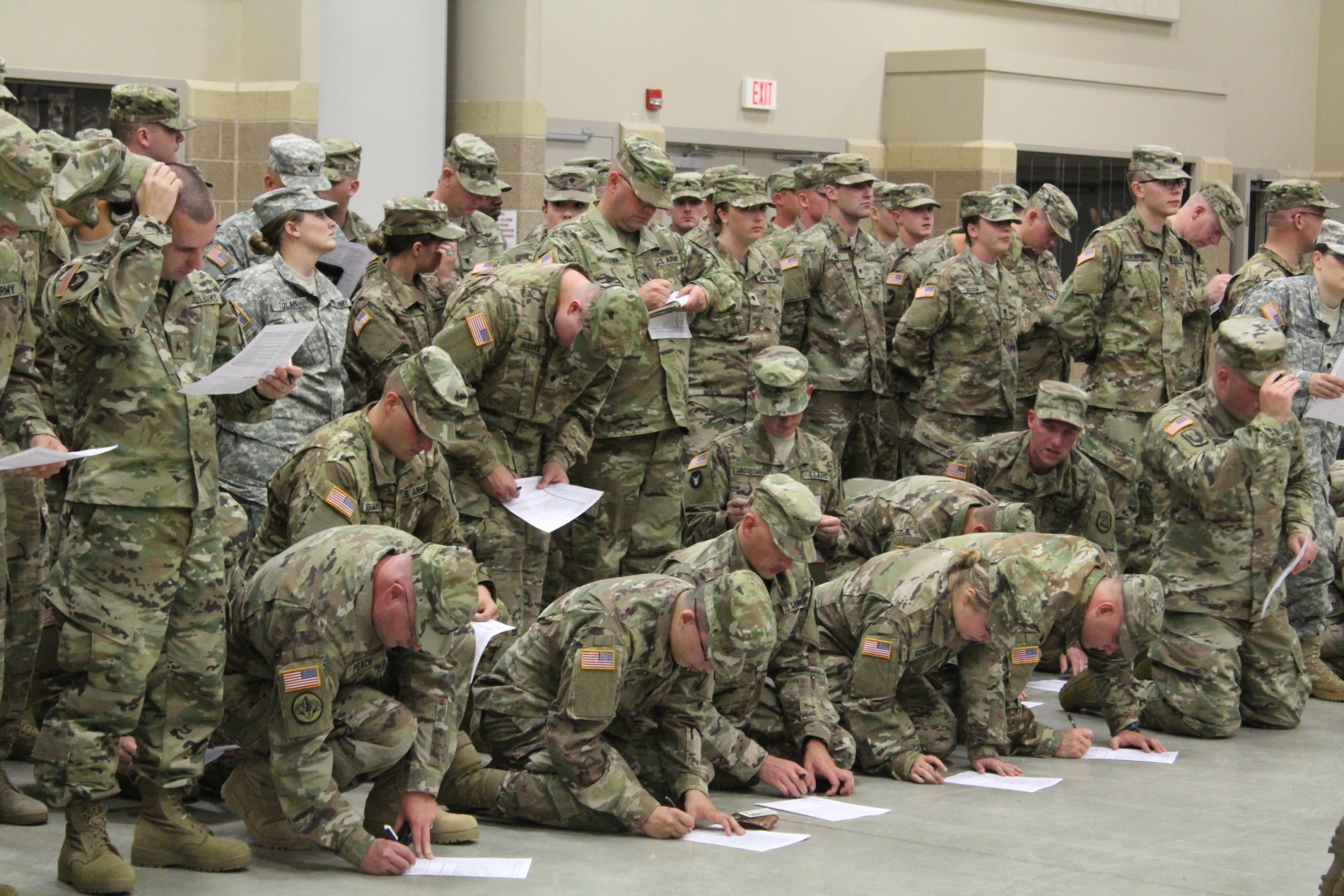 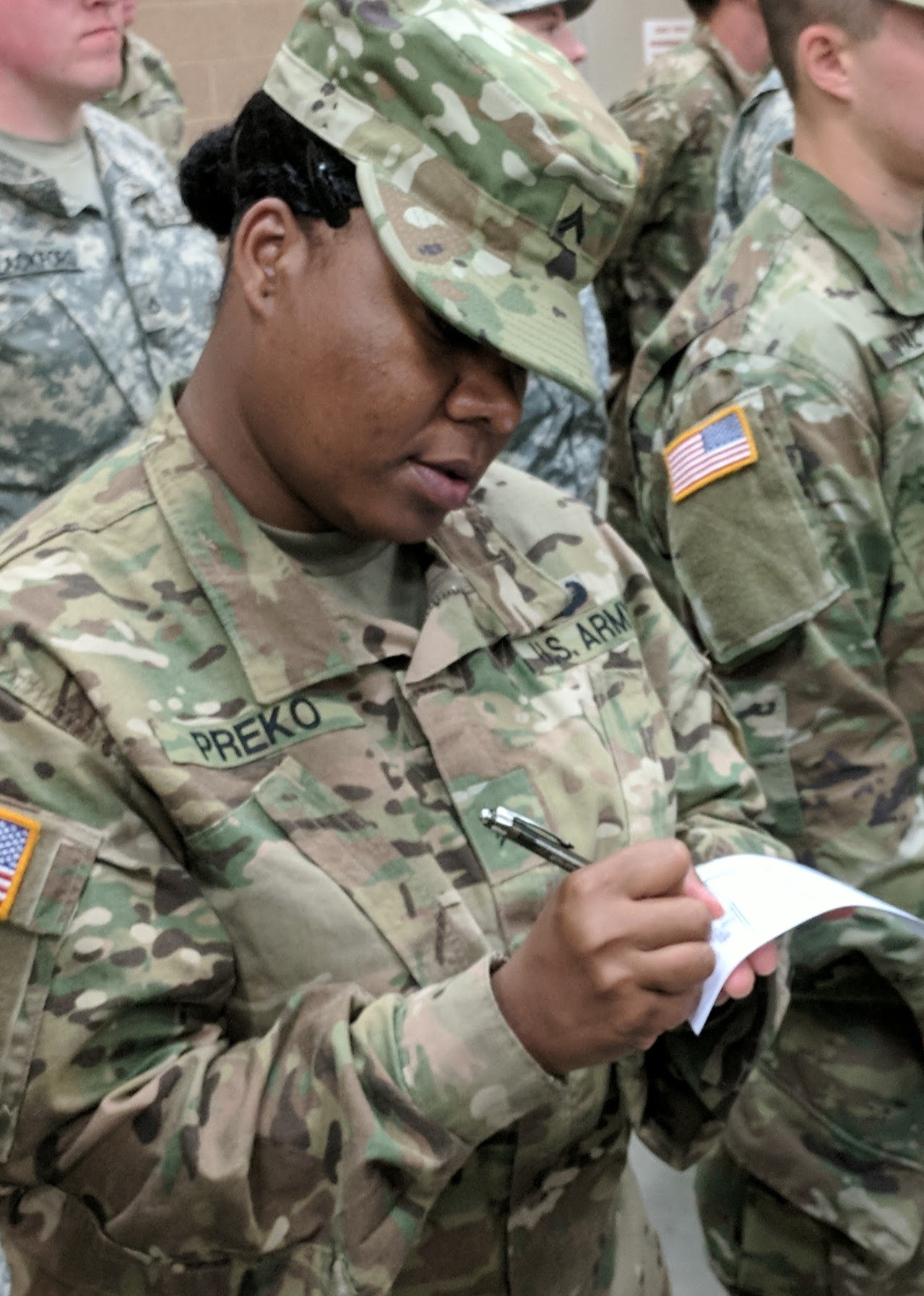 Helping veterans and Iowans with disabilities VOTEHon. Paul pateIowa secretary of state